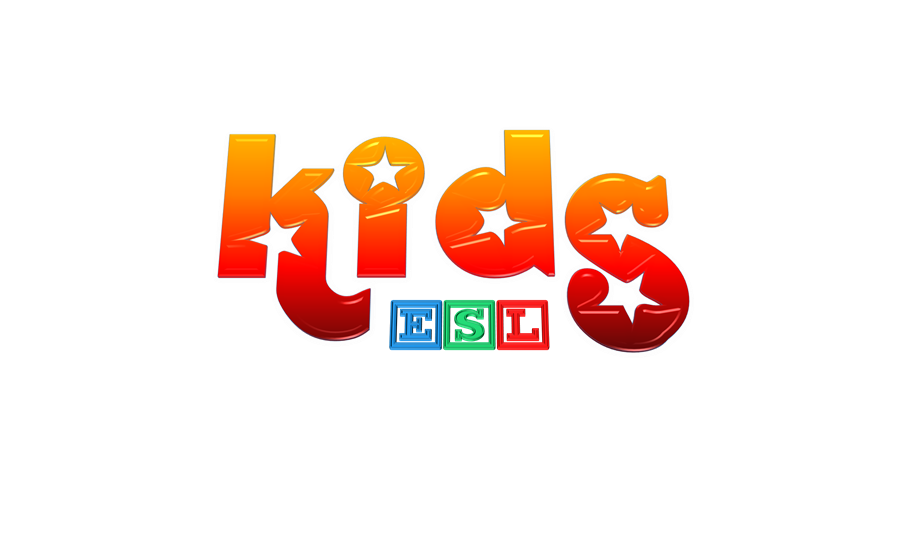 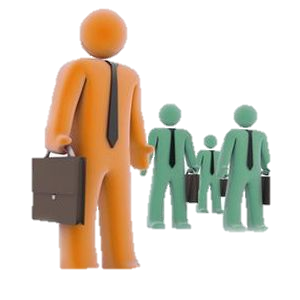 JOBS
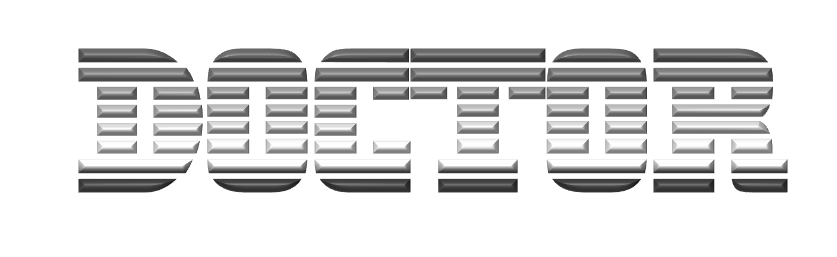 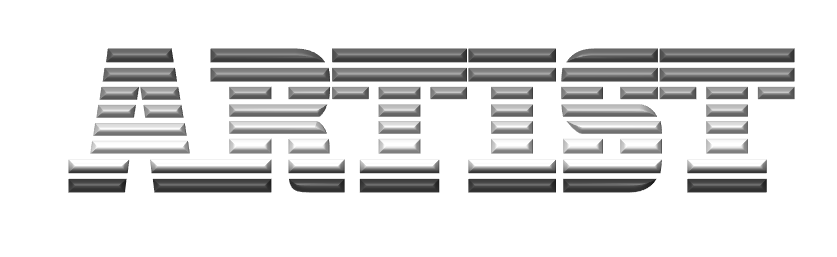 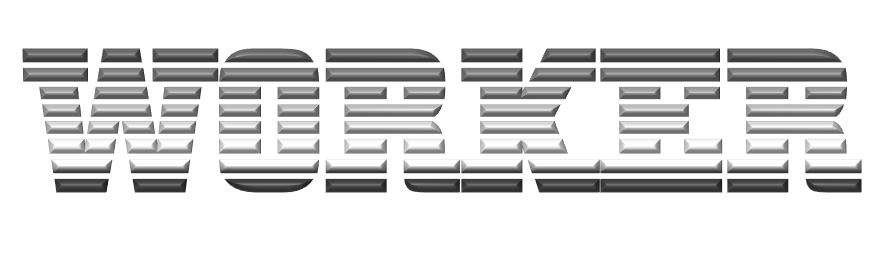 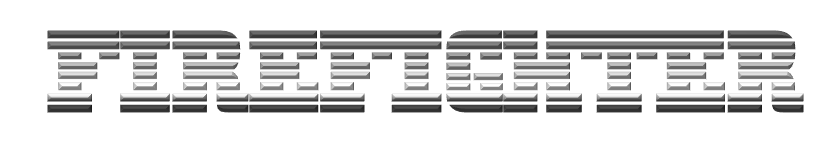 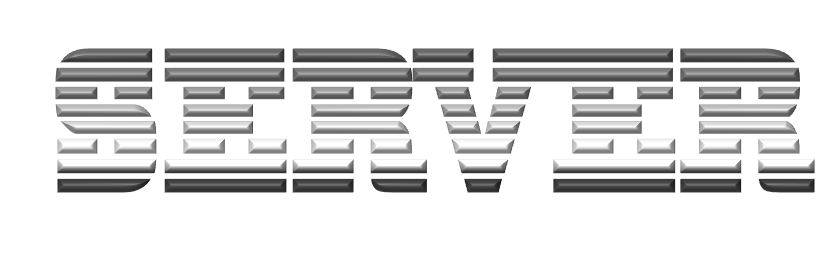 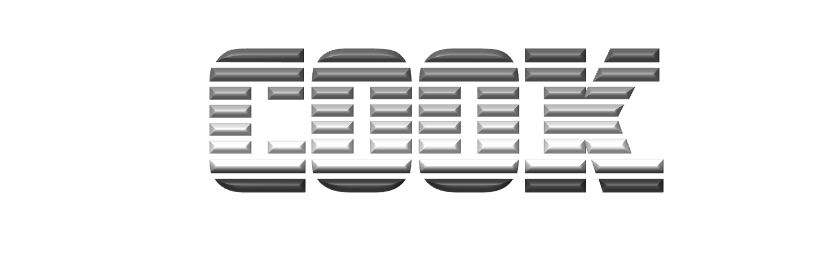 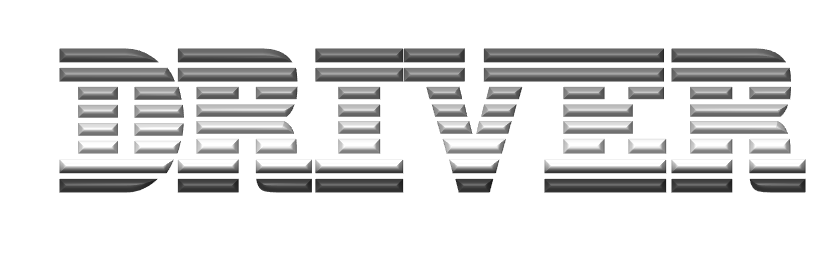 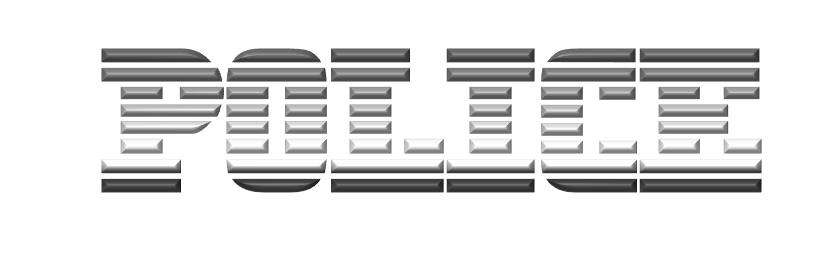